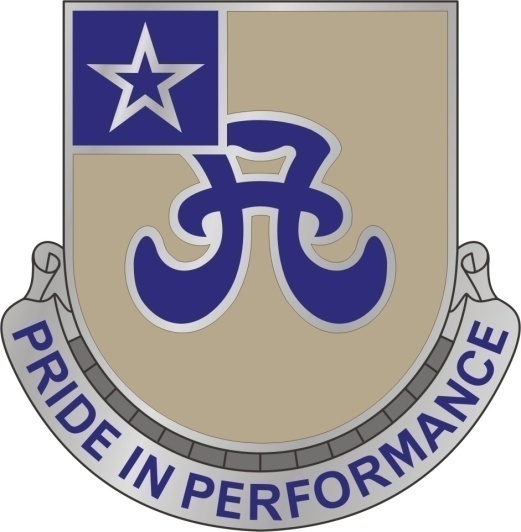 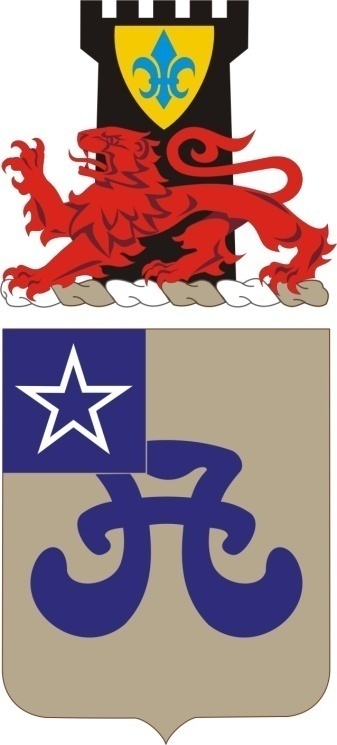 308th Brigade Support Battalion
Joint Base Lewis-McChord, Washington

CERTIFICATE OF TRAINING
Presented to
Miss Jane Smith
On this 25th day of July 2012
This is to certify that the above named baby has successfully entered, and been welcomed into the Military Family.  She is now therefore, hereby, and shall be forever authorized to be known by the historic, traditional and honorable title of “ARMY BRAT”.


XXXXX  XXXXXXX	     		XXXXX   XXXXXX
CSM, USA				LTC, LG
Command Sergeant Major			Commanding
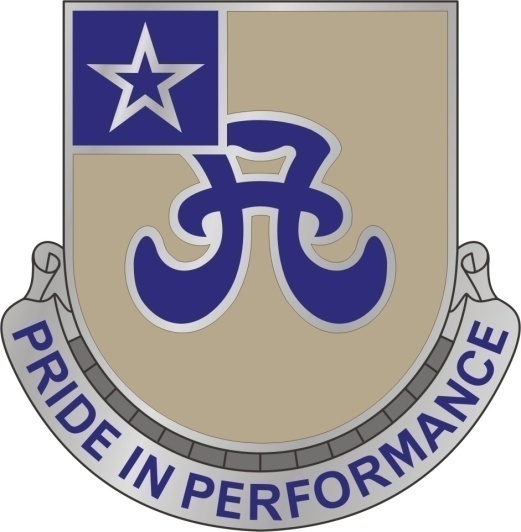 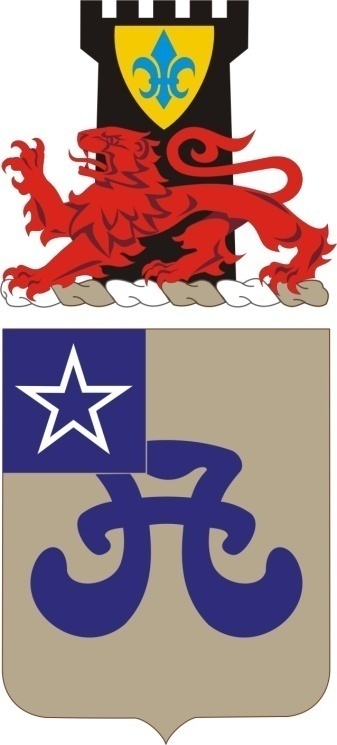 308th Brigade Support Battalion
Joint Base Lewis-McChord, Washington

CERTIFICATE OF PERFORMANCE
Presented to
Derin Dietz
On this 25th day of July 2012
This is to certify that the above named loving mother and military spouse has successfully performed all tasks and missions assigned during the birth of her daughter, Marliena Simone Dietz, in a superb and exemplary manner.  Her outstanding performance reflects great credit upon military families worldwide, and is in keeping with highest and most honorable traditions of selfless service. 


CRAIG D. YOUNGBLOOD	     		GARY E. SPEAROW
CSM, USA				LTC, LG
Command Sergeant Major			Commanding